TERE TULEMAST LAAGRI KOOLI!
15. august 2018
Saue vald
Elanikke ca 21710 
Eesti mandriosa rahvarohkeim vald. 
Valla pindala on ligikaudu 630 ruutkilomeetrit
Üks linn – Saue (ca 5700 elanikku)
Kolm alevikku - Laagri (ca 5100 elanikku), Turba (ca 950 elanikku) ja Riisipere (ca 800 elanikku)
50 küla
Vallas 8 kooli (Laagri Kool, Saue Gümnaasium, Ääsmäe Põhikool, Ruila Põhikool, Kernu Kool, Nissi Põhikool, Turba Kool, Salu Kool)
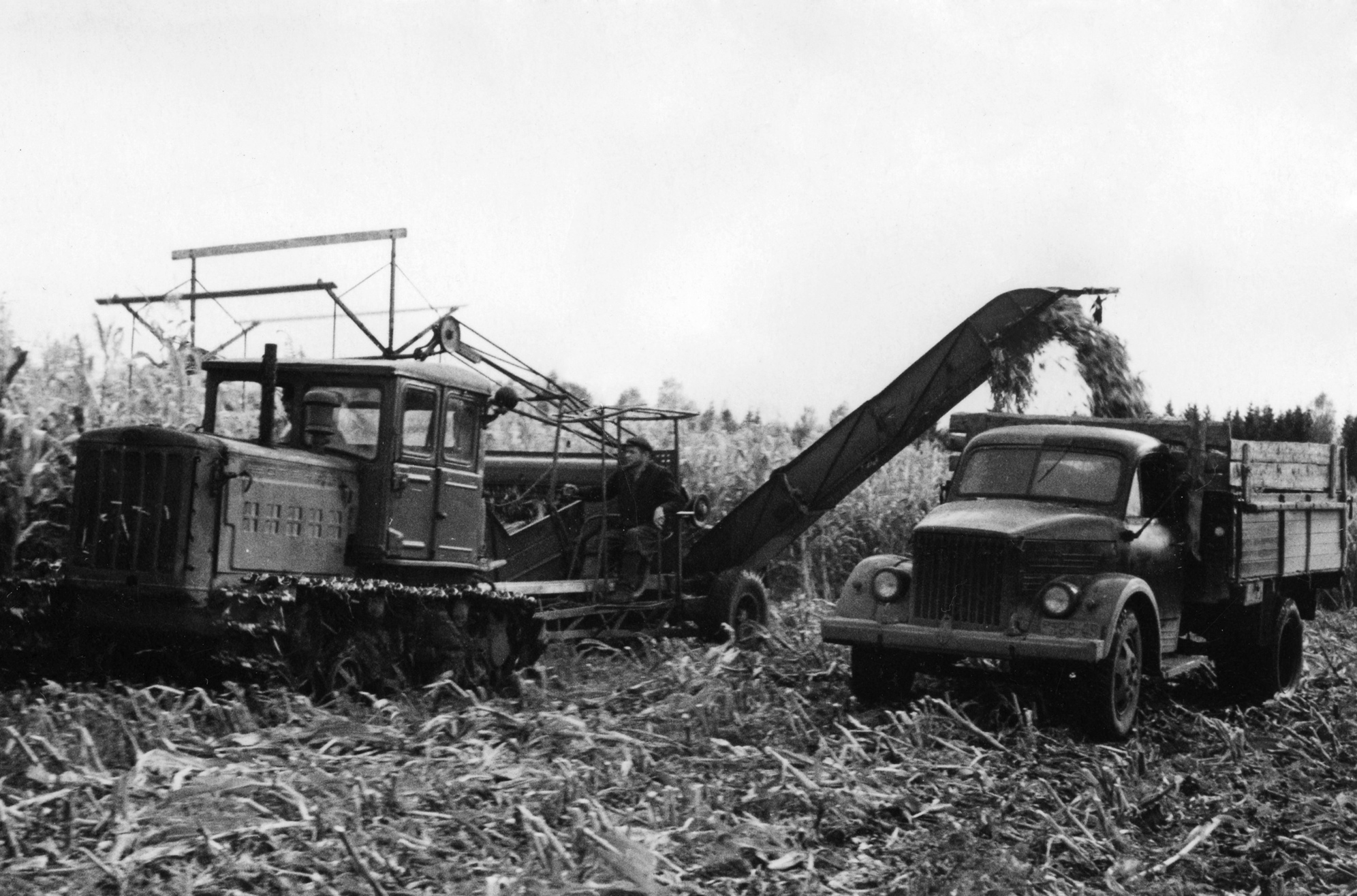 1959
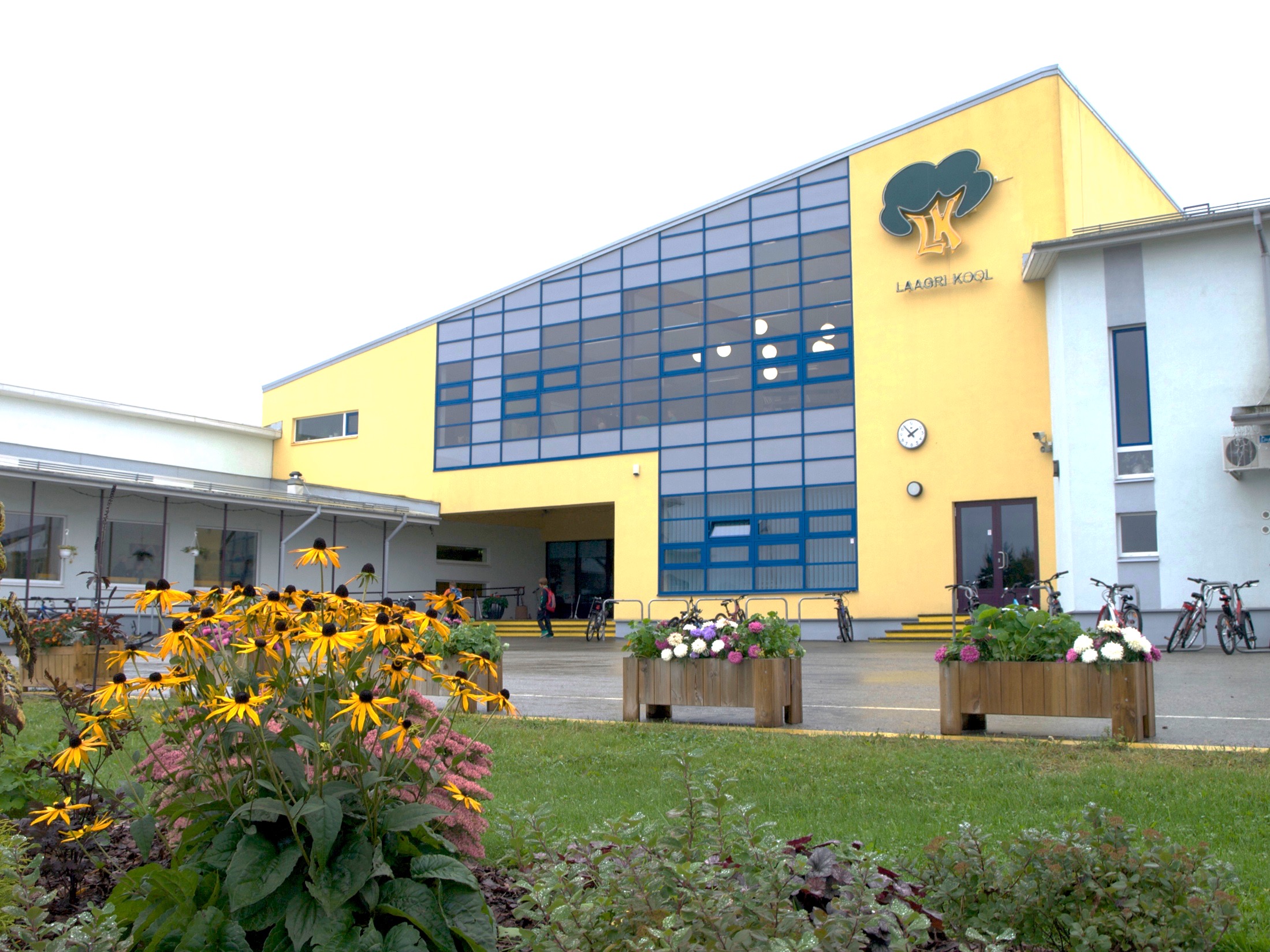 LAAGRI KOOL
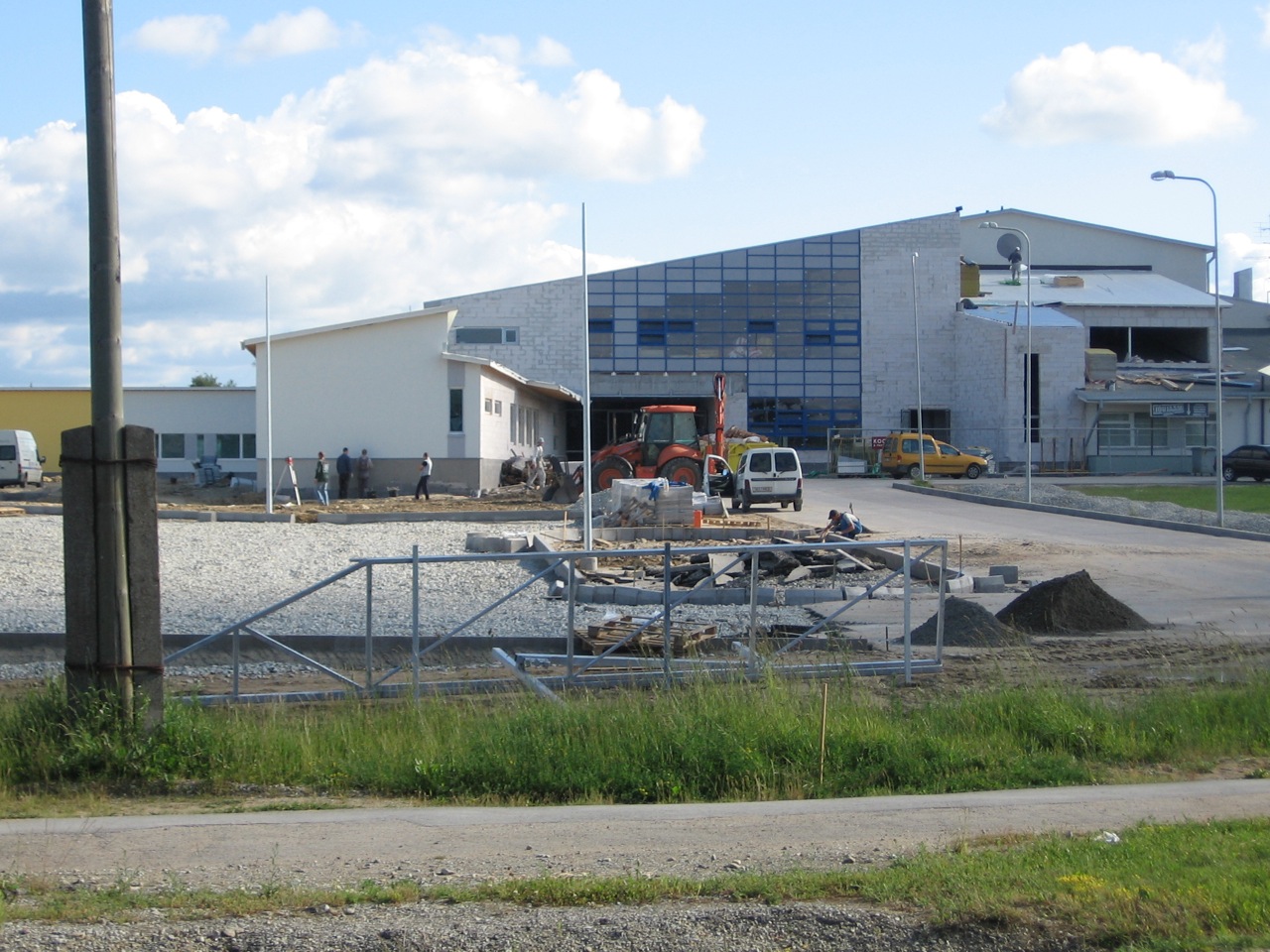 Avati 1. septembril 2005. a

2018 a 1. sept 38+3 klassikomplekti
ca 900 õpilast
74 õpetajat koos taustajõuga
Poiste-, tüdrukute- ja segaklassid
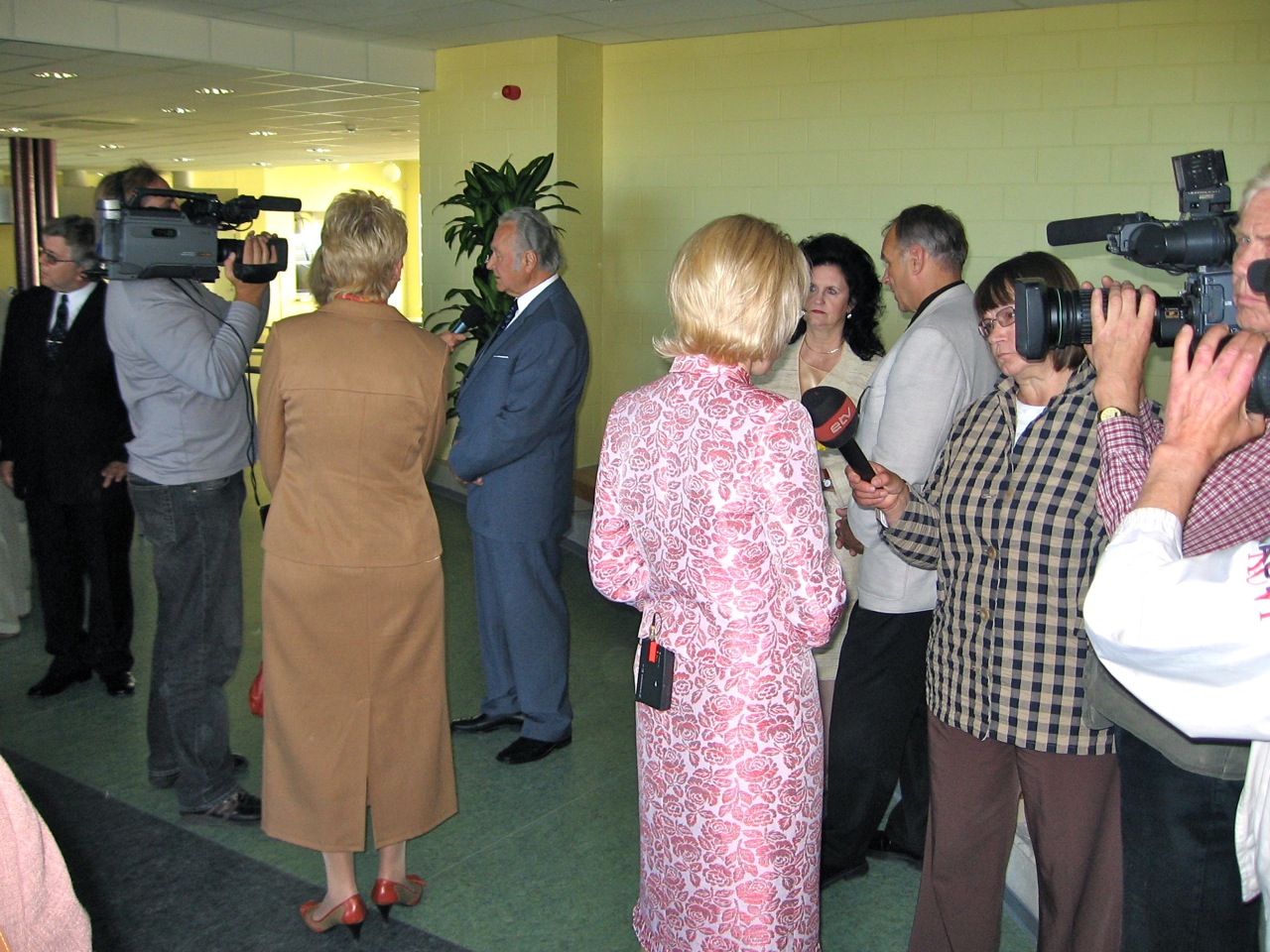 Üldist
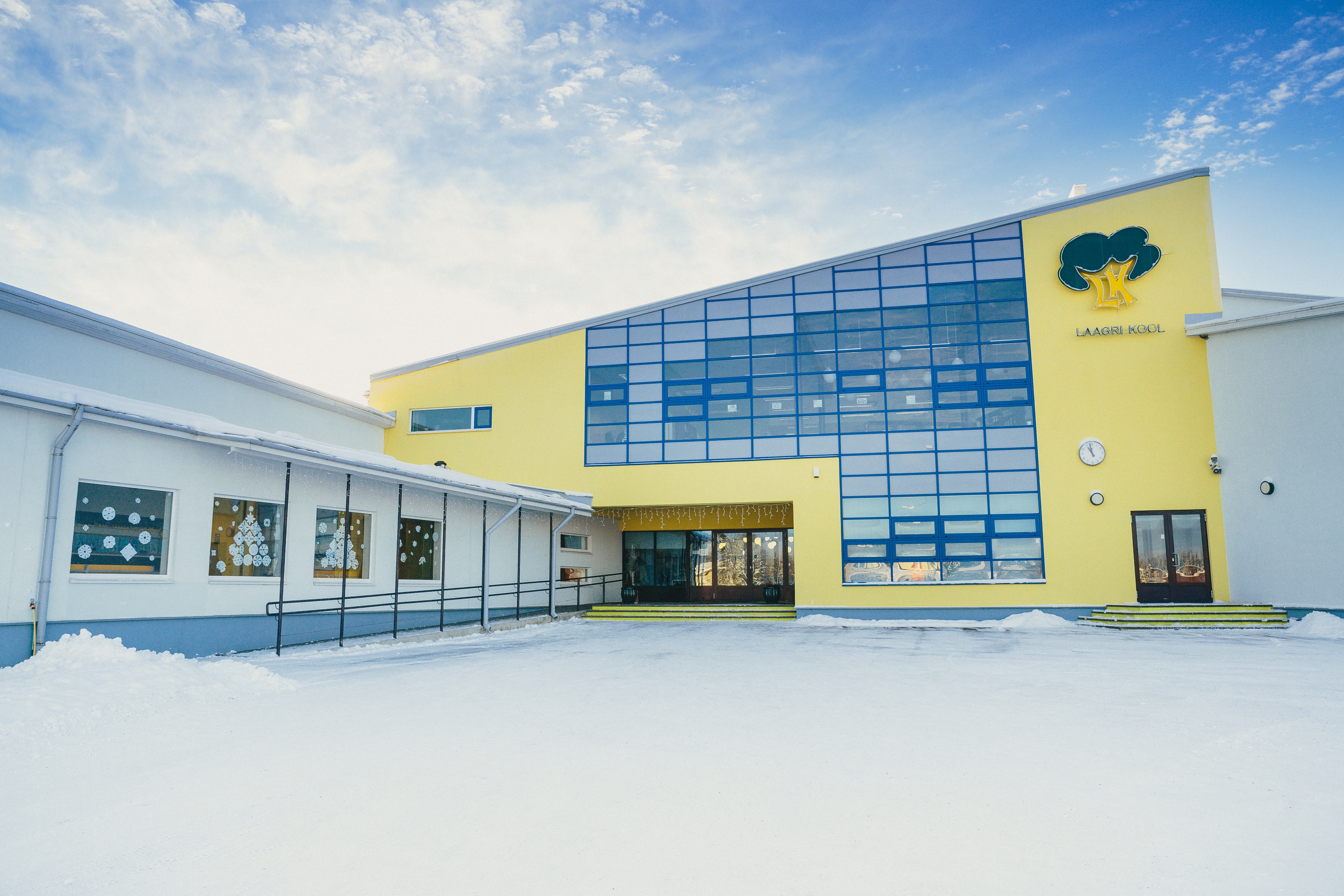 5 vaheaega
3 trimestrit (õppeperioodi)
Hinded “5”, “4”, “3”, “2” ja “1”
Hinded ka loov- ja oskusainetes
Uurimistööd 1. – 6. kl ja 8. kl
Loovtöö 7. klassis
Koolist
õpilasel on oma garderoobikapp 
oma kooli ühtsus- ja ühtlustunde loomiseks ja hoidmiseks on koolis koolivorm
õpilasel on kooli sümboolikaga päevik
koolis on videovalve
head sportimisvõimalused – kooli juurde kuuluvad ujula, võimla, staadion
1. klassi õpilastel, kes ootavad koolibussi, on võimalus osaleda pikapäevarühmas.
koolilaager
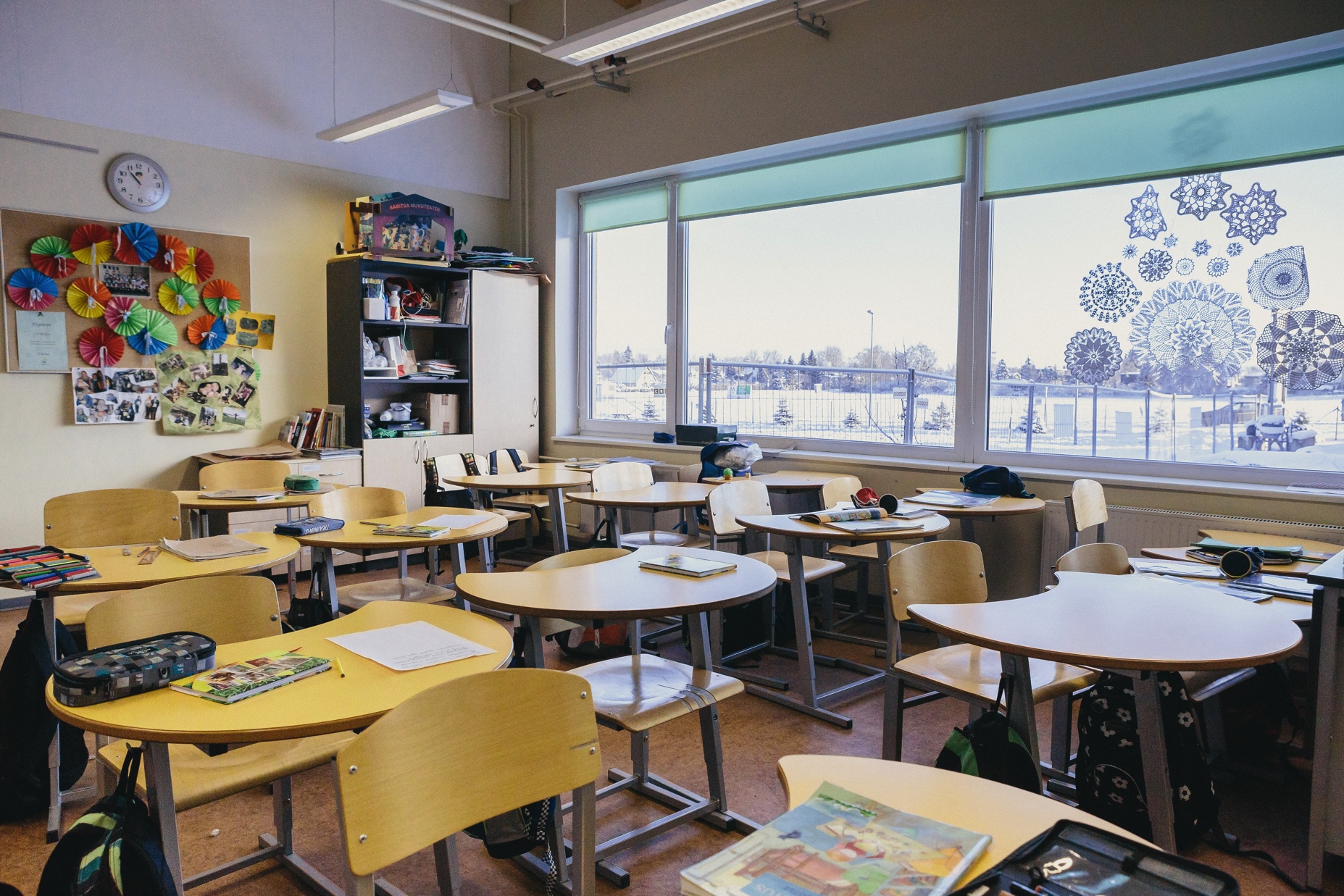 Kommunikatsioon
Ülekoolilised kogunemised igal esmaspäeval
Õpetajate koosolek igal kolmapäeval
Infokiri igal kolmapäeval kogu kooliperele
Ajaleht
Lapsevanemate üldkoosolek augusti lõpus
Almanahh
Koduleht
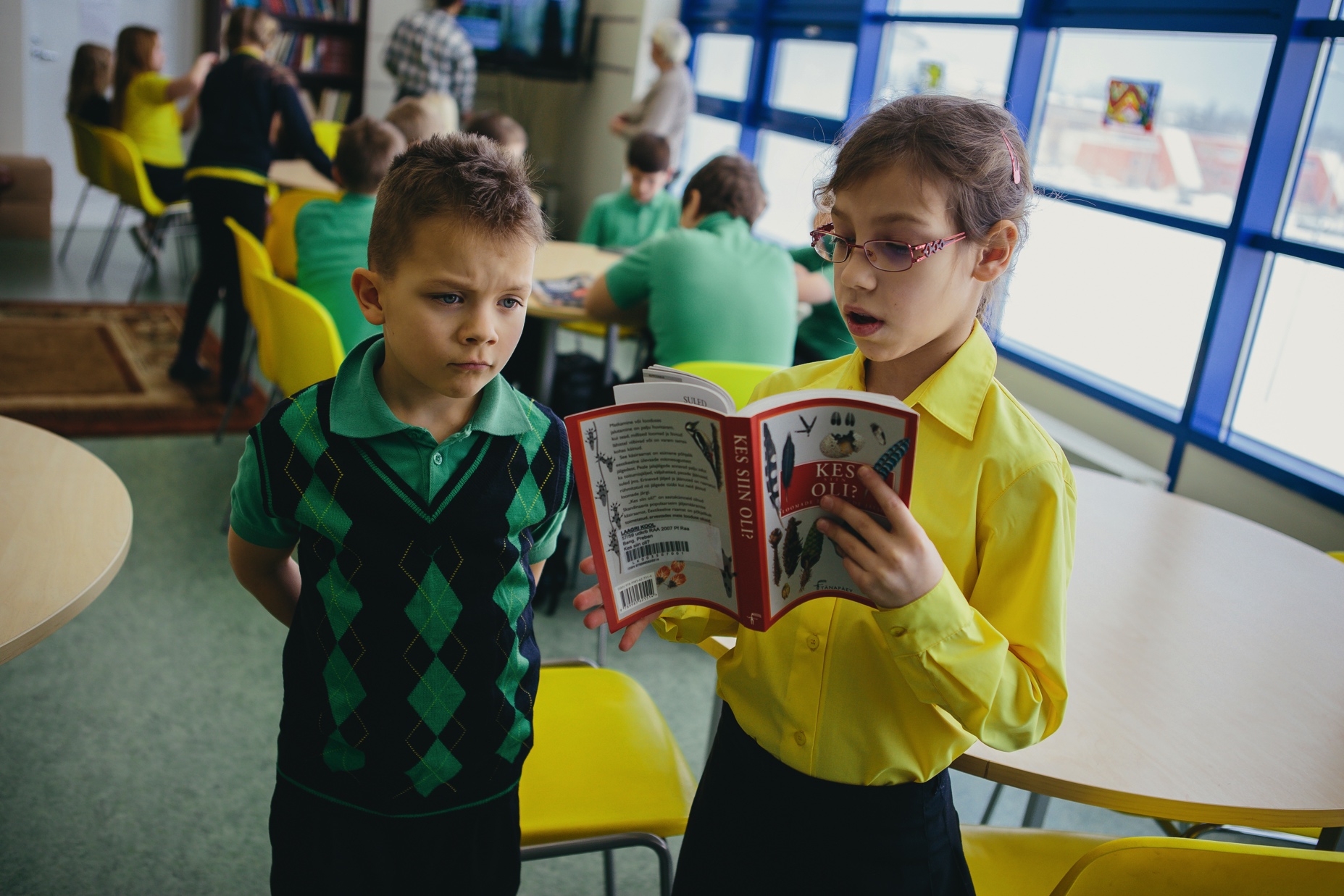 Stuudium (e-päevik)
Iganädalane infokiri kooliperele
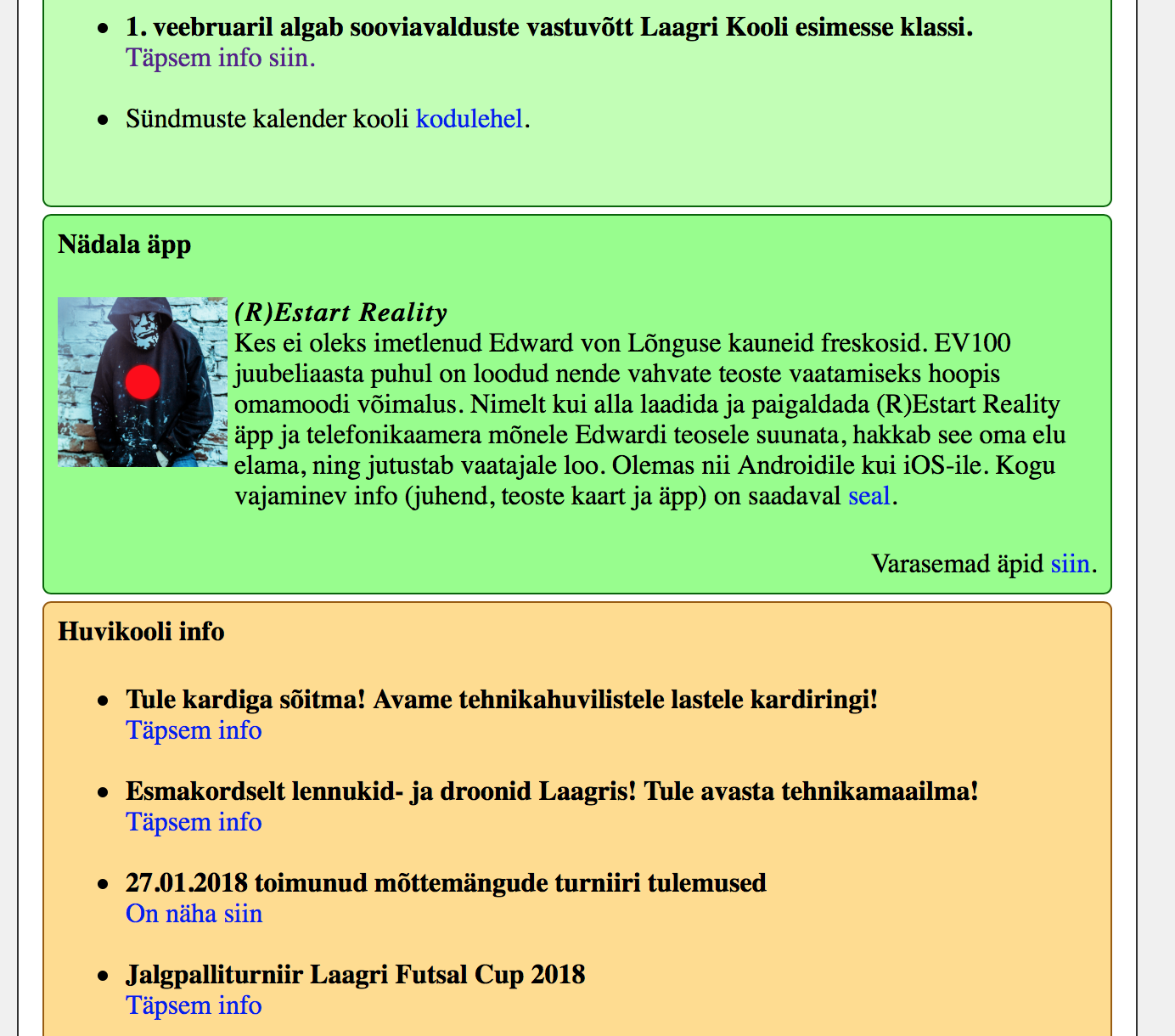 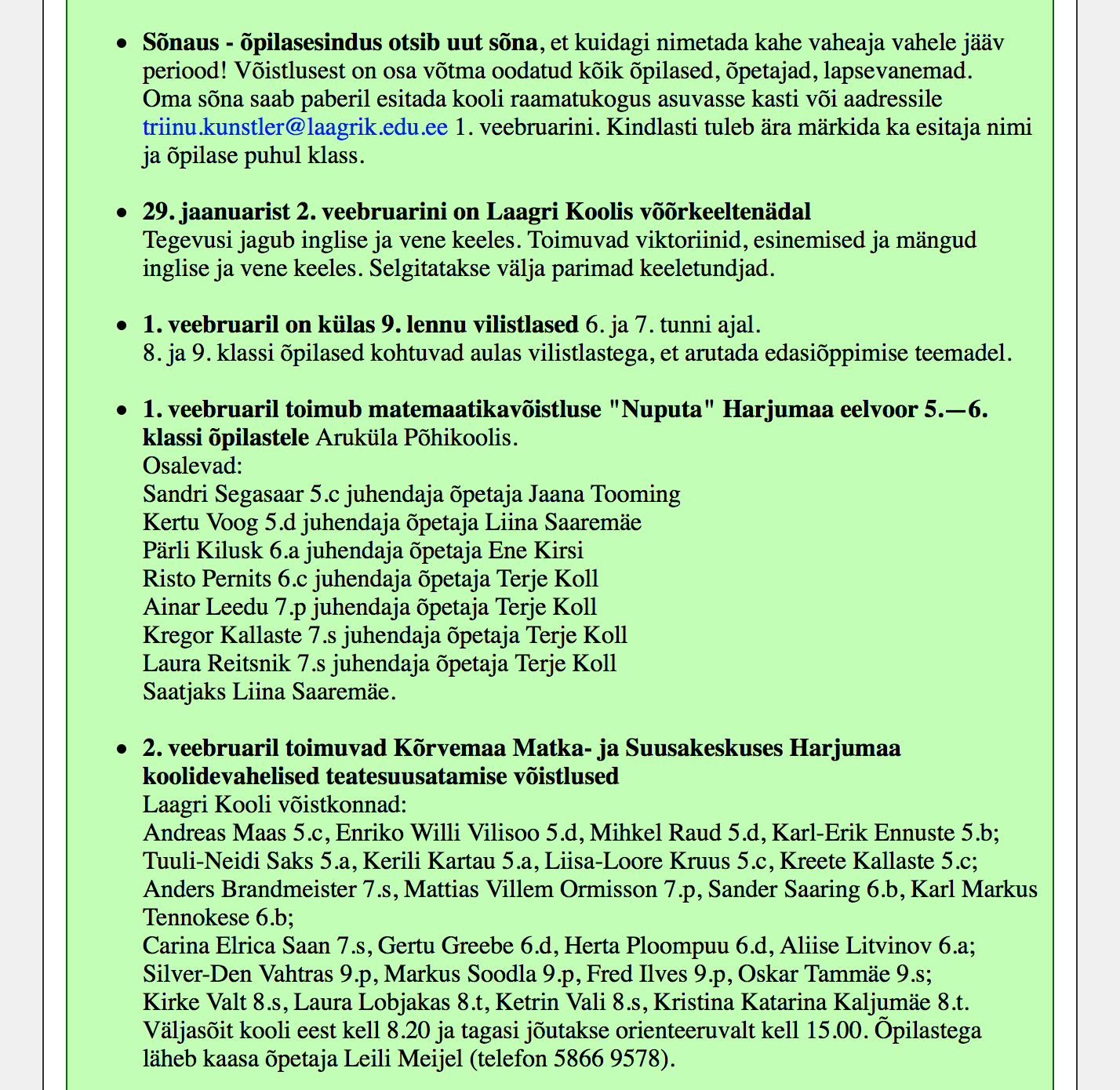 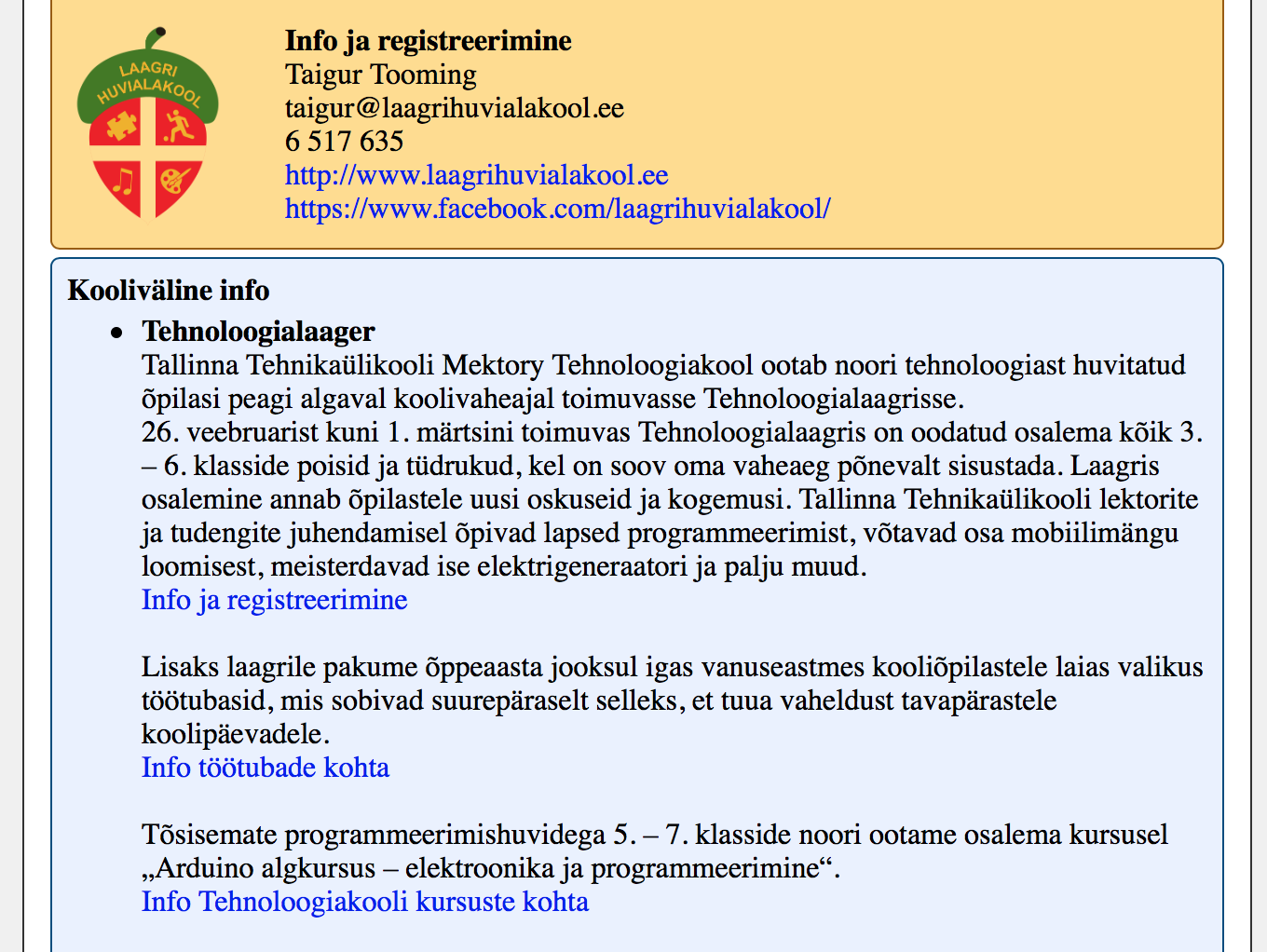 Õpilaspäevik, õpilaspilet
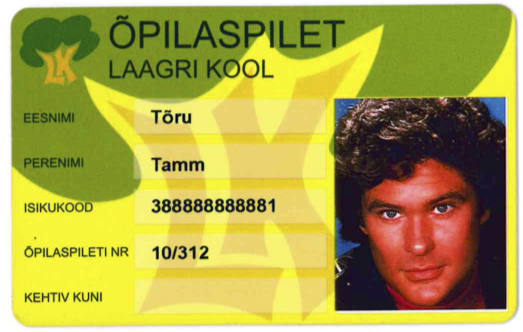 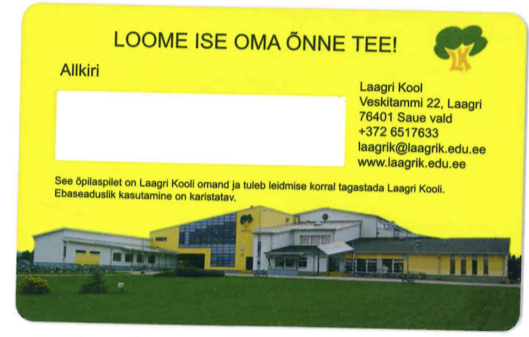 Traditsioonilised sündmused
Loodusainete nädal 
Ohutusnädal 
Õpetajate päev
Sisespordipäev
Kodanikupäev
Võõrkeelenädal
Sõbrapäev
Vabariigi sünnipäev
Laululind
Emakeelepäev – luulevõistlus vms loominguvõistlus
Peastarvutamise võistlus
Näidendite päev
Playback / Talendijaht
Erinevad spordivõistlused
Koolipäeva hõlmav tegevus
Matkapäev
Sisespordipäev
Jõuluteater või –kontsert
Koolilaager (1. klassidel ilma ööbimiseta)
Projektipäevad (õppekäigud jms)
Spordipäev
Isadepäev
Emadepäev
Suvealguse festival
Huviringid
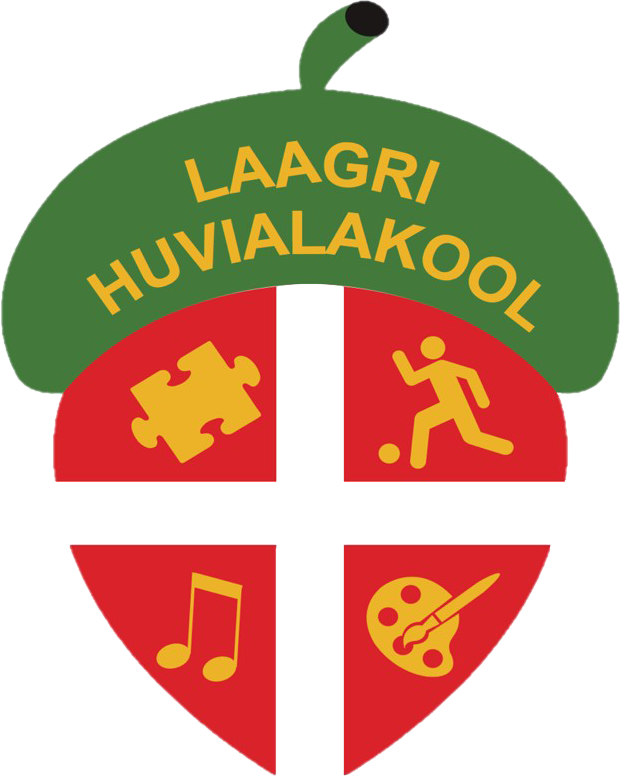 Laagri Huvialakool
www.laagrihuvialakool.ee
Lisaks eelnevale...
...toimub koolis ka õppetöö.
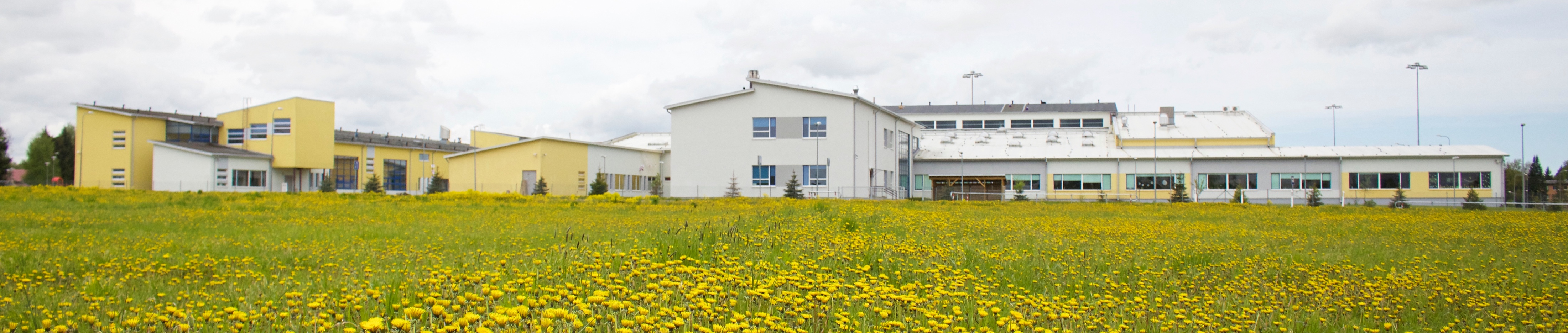 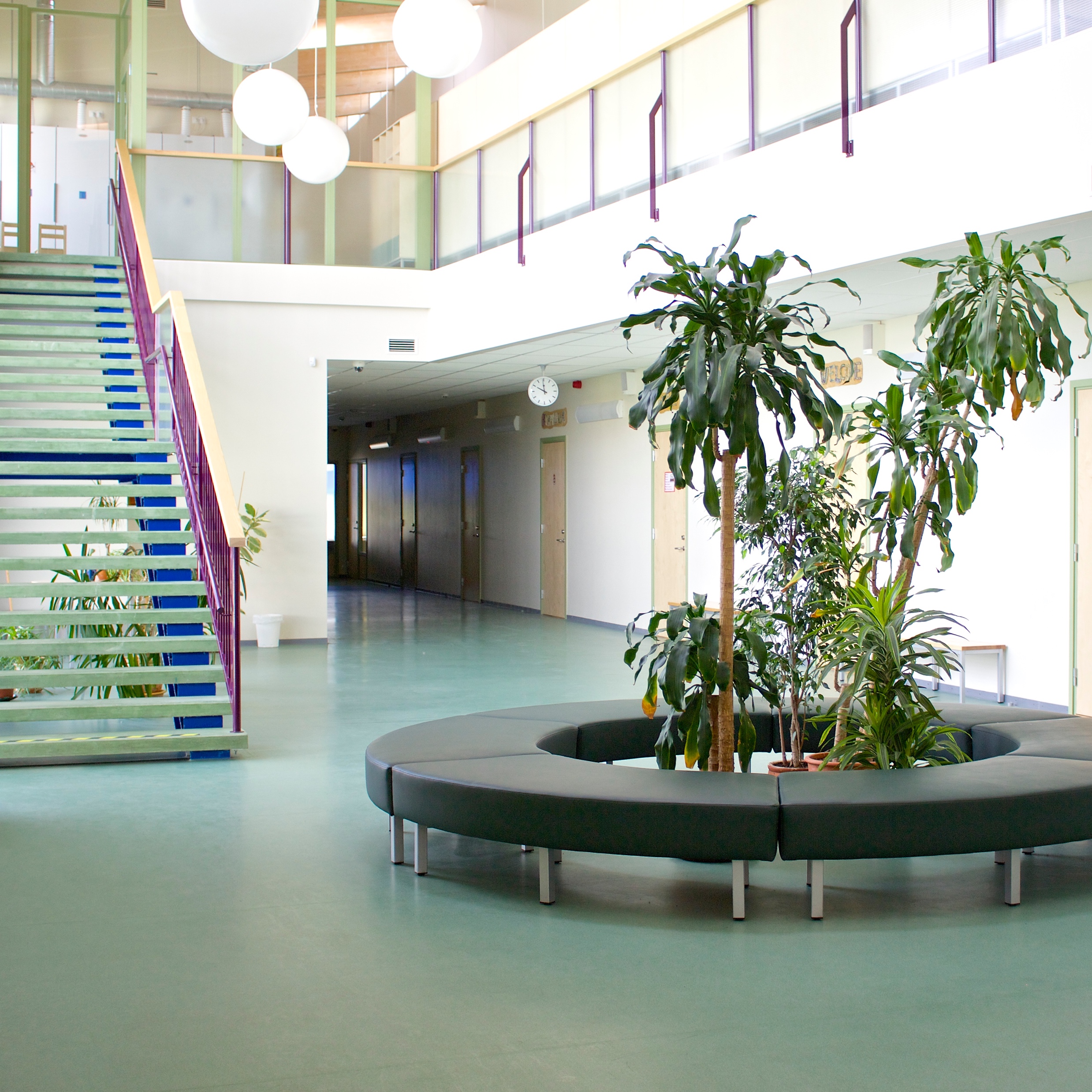 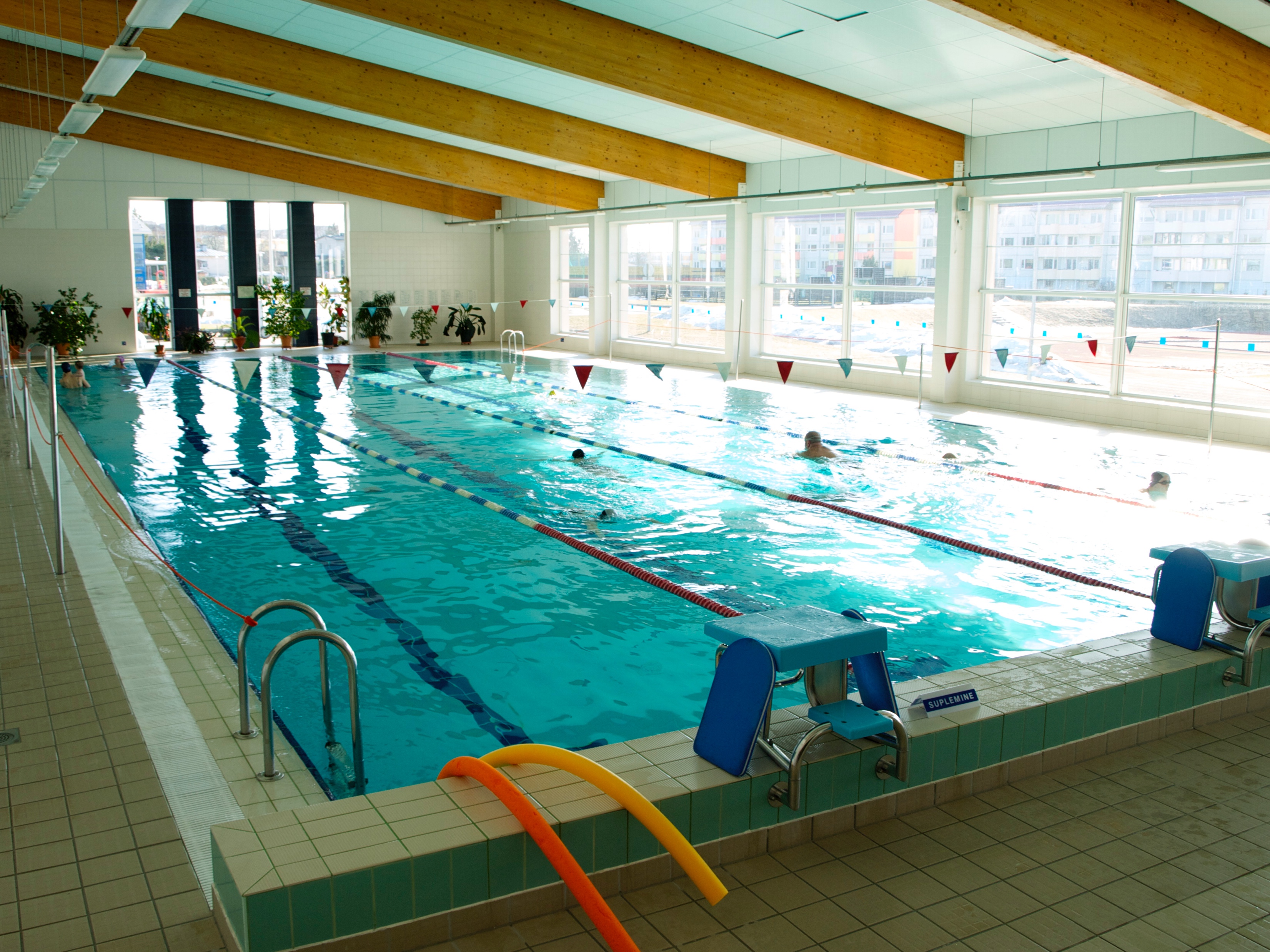 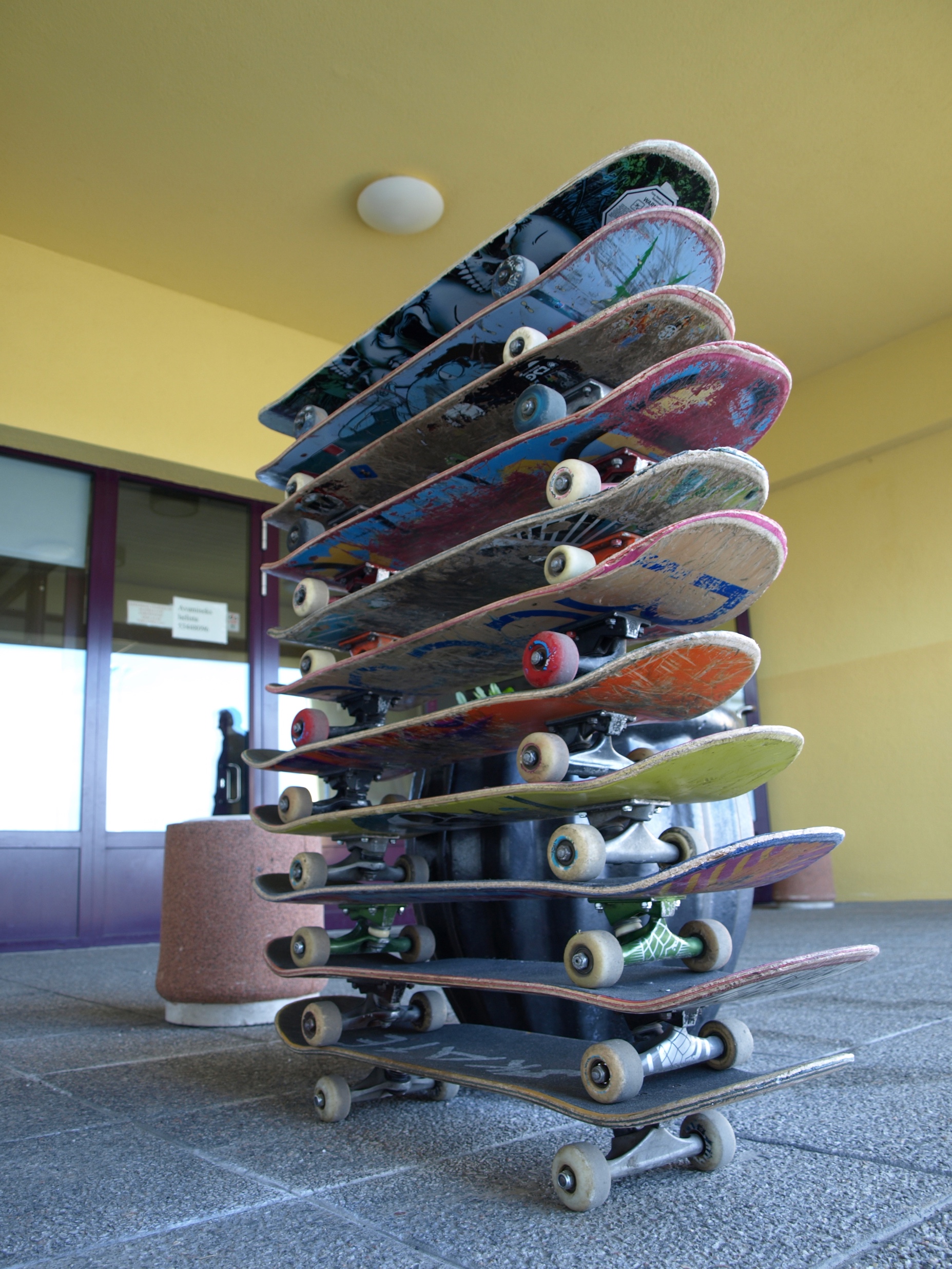 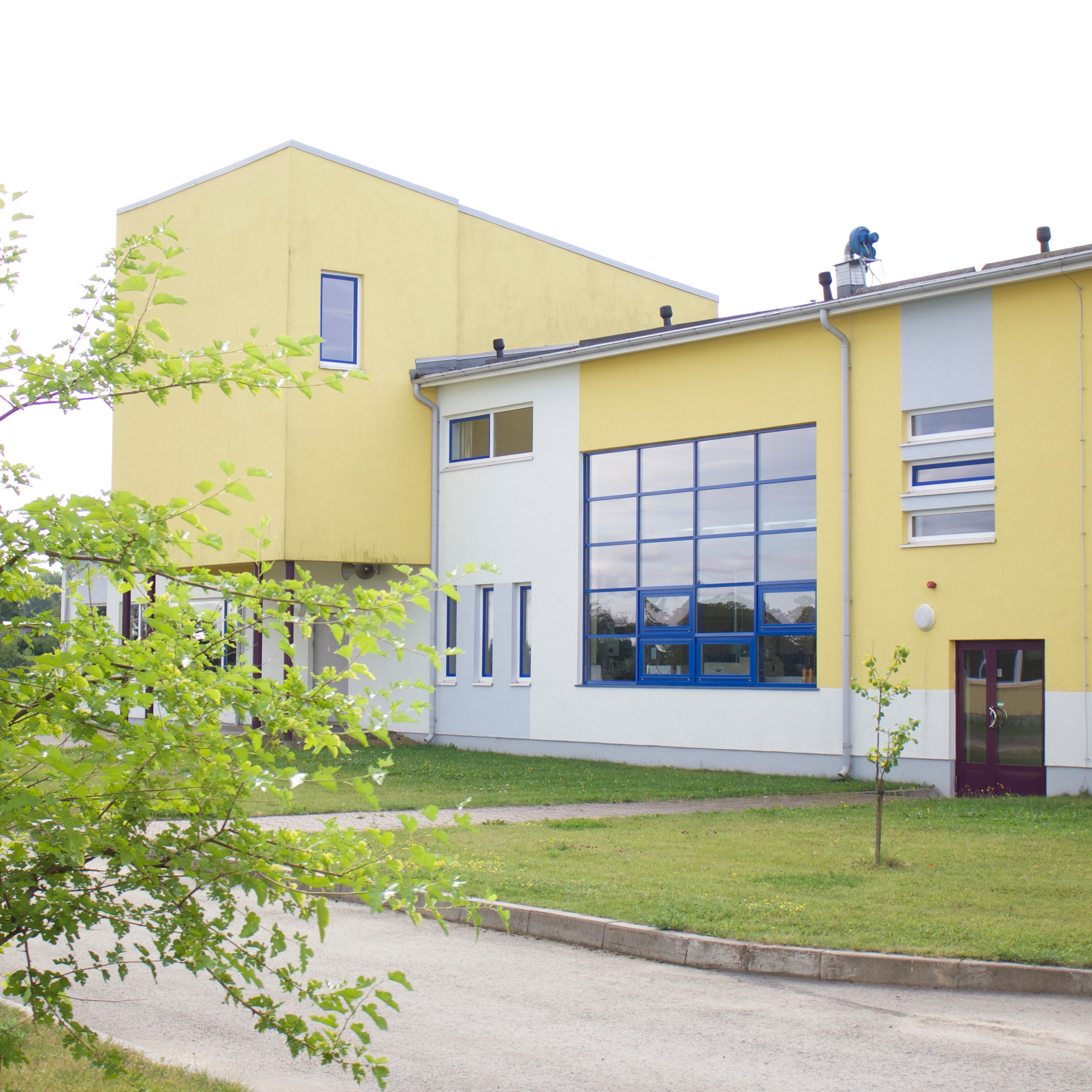 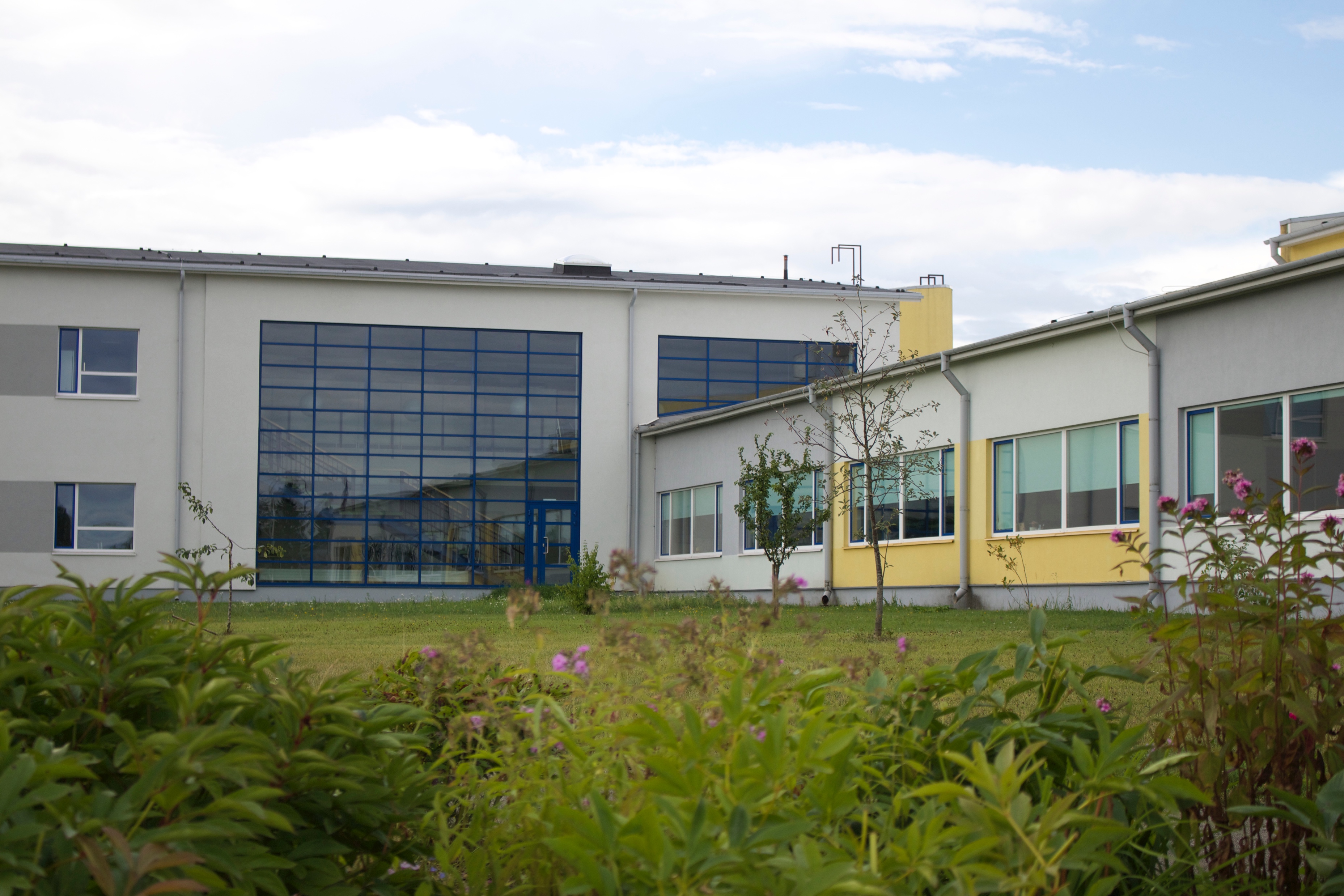 AITÄH!